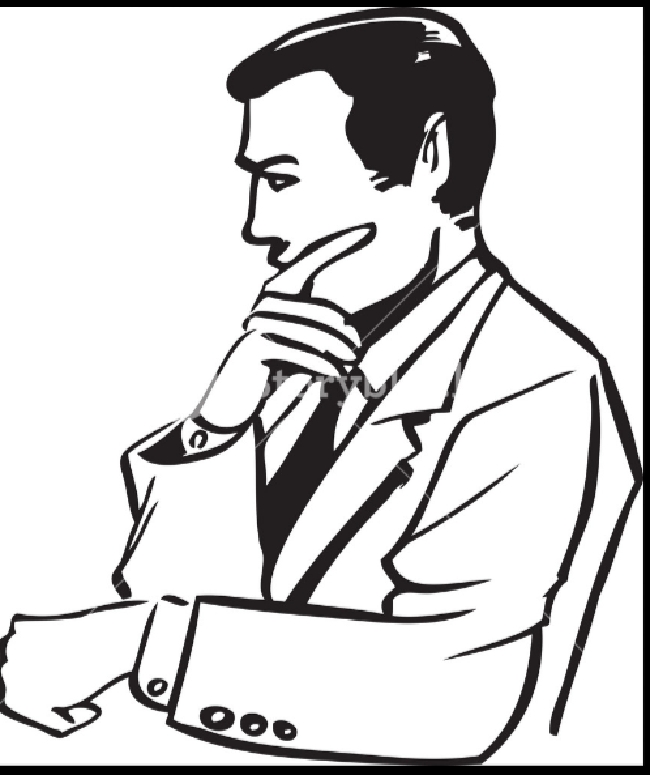 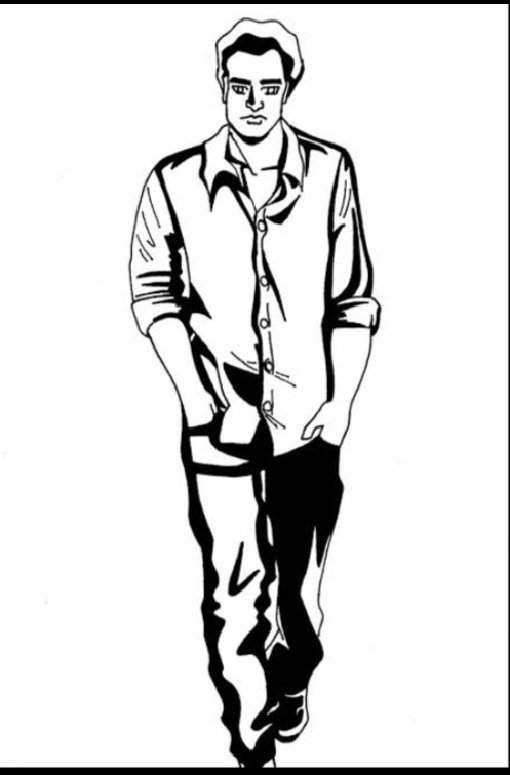 আমি চিন্তা করি, অতএব আমি আছি
ধারণাতত্ত্ব:
কৃত্রিম ধারণা
আগন্তুক ধারণা
সহজাত ধারণা
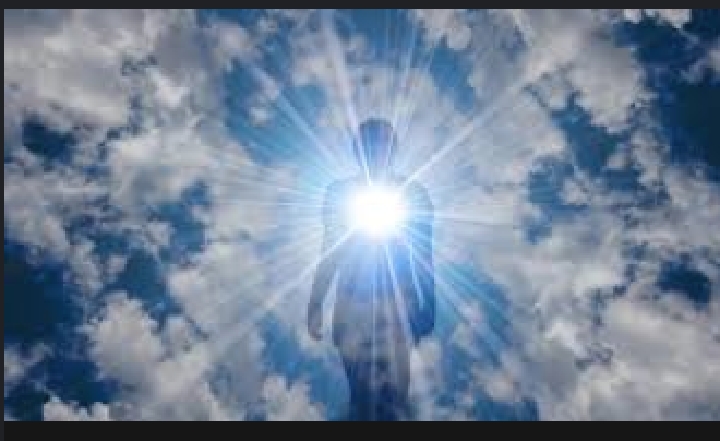 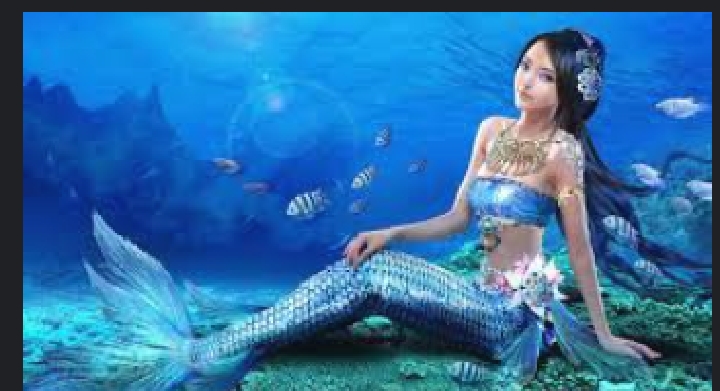 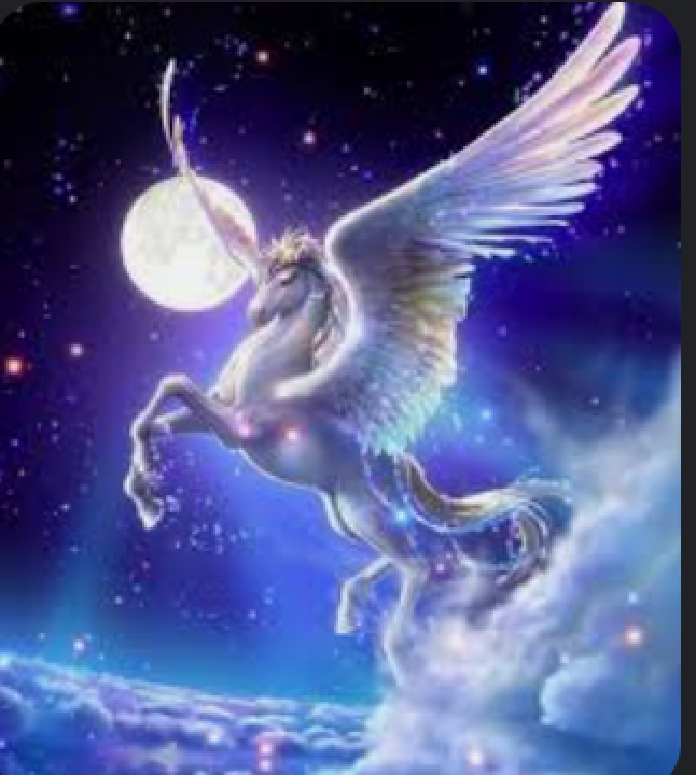 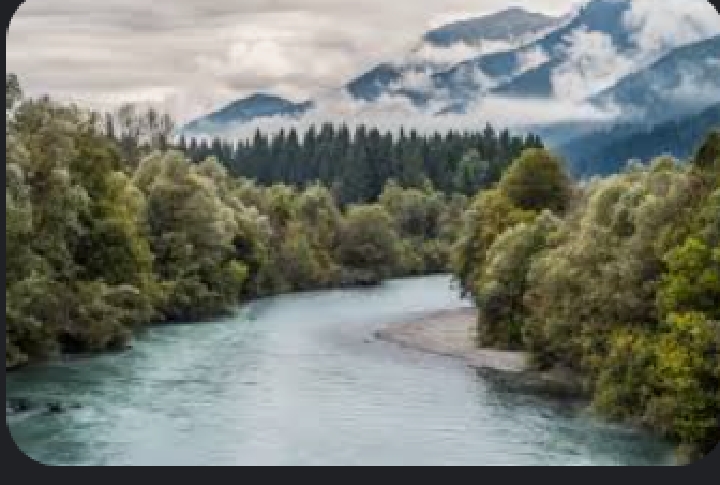 20XX
presentation title
2
ধন্যবাদ